FAIR in Practice
Jisc report investigating the meaning and (potential) impact of IMPLEMENTING the FAIR data principles.

										Authors: David Hartland and Dr Robert Allen
2
About the Report
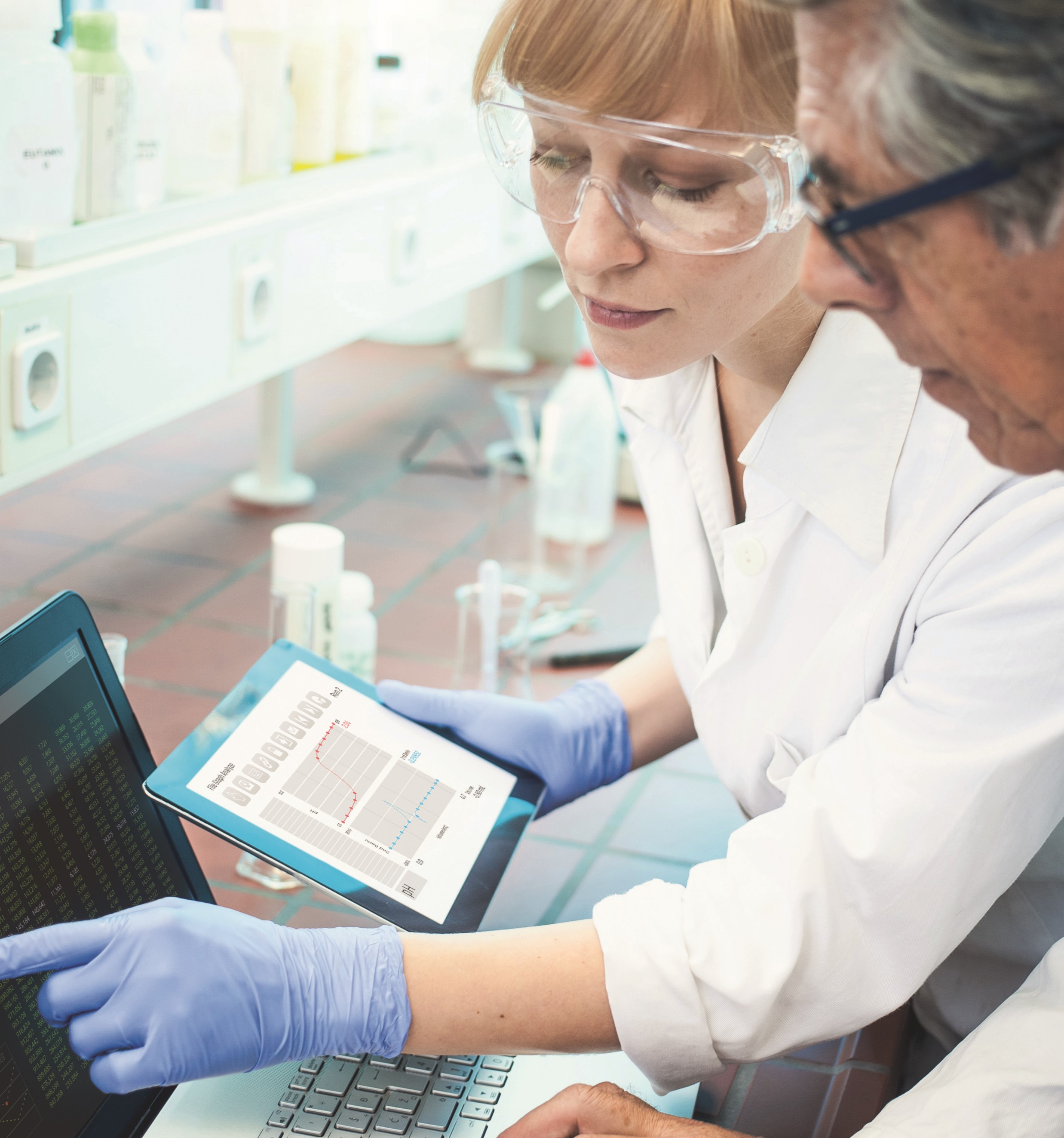 Commissioned by Jisc – www.jisc.ac.uk
Part of Jisc’s work on the open scholarship and science agenda
Published in May 2018 and available from: www.jisc.ac.uk/for-research
FAIR in Practice report - https://www.jisc.ac.uk/for-research
D.W.Hartland@gmail.com
FAIR in practice
Jisc report on the Findable Accessible Interoperable
and Reuseable Data Principles
3
The Authors and Contributors
David Hartland and Rob Allen (www.hapsis.co.uk)

Jisc staff
Rachel Bruce - Director open science and research lifecycle
Dom Fripp - Senior curation metadata developer
Bas Cordewener, International facilitator
D.W.Hartland@gmail.com
FAIR in Practice report link - https://www.jisc.ac.uk/for-research
4
The Authors and Contributors
Experts group
Professor Simon Coles - Director of the UK National Crystallography Service,  University of Southampton 
Dr Veerle Van den Eynden - Research Data Services Manager, UK Data Archive, University of Essex 
Professor Carole Goble - School of Computer Science, University of Manchester  
Professor Cameron Neylon - Centre for Culture and Technology, Curtin University 
Professor Susanna-Assunta Sansone - Associate Director of the Oxford e-Research Centre, Department of Engineering Science, University of Oxford 
Professor Melissa Terras - Director of digital scholarship, College of arts, humanities and social sciences, University of Edinburgh
FAIR in Practice report link - https://www.jisc.ac.uk/for-research
D.W.Hartland@gmail.com
5
The aims of the project
1. Where are we? 2. Do we understand FAIR? 3. What about disciplines? 4. What more could be done?
To produce a report that would:
Advise the research community on the current state of development, uptake and perceived value proposition of compliance with FAIR principles
Provide a general picture of the current practice with regards to FAIR principles 
Provide Jisc, and stakeholders in the research community, with recommendations to inform further activity and decision-making considerations on the FAIR principles 
Develop knowledge and understanding of existing views and current practice
Explore what the FAIR principles actually mean and accomplish in all phases of the research lifecycle 
High light opportunities and impact of adoption of and adherence to FAIR principles 
Identify discipline specific differences 
Investigate the meaning and (potential) impact of the FAIR principles in practice, to understand how these principles can improve, the findability, accessibility, interoperability and reuse of research data
FAIR in Practice report link - https://www.jisc.ac.uk/for-research
D.W.Hartland@gmail.com
6
Limitations
Challenges and limitations of the report
Scope; a relatively small sample of the overall research community inevitably contains some major gaps in our understanding of the sector.
Range of interviewees; those involved were the prominent experts in their field and are more informed in terms of data management and the FAIR principles; the report can be seen to represent more of the “leading edge” rather than typical practice. 
Engaging researchers; a particular challenge, evident in difficulty attracting researchers to focus groups, in contrast to research support professionals who were enthusiastic and highly engaged.
FAIR in Practice report link - https://www.jisc.ac.uk/for-research
D.W.Hartland@gmail.com
7
Analysis of university websites and guidance
Reviewed all 135 universities
University websites explicitly referring to FAIR
Russell Group websites - 17% of them mention FAIR principles
Other university websites - 6% of the other UK universities referenced the FAIR principles in some way

Review of FAIR in institutional RDM guidelines
Guidance to researchers on good practice/requirements
Which elements of FAIR are covered, in what way?
Horizon 2020 DMP guidelines
FAIR in Practice report link - https://www.jisc.ac.uk/for-research
D.W.Hartland@gmail.com
8
Expert interviews
20 interviews with researchers practitioners 
Across a selection of disciplines:
Biological sciences
Digital humanities 
Chemistry
Social sciences 
Topics included:
What does FAIR mean?
Usefulness and motivations
Levels of awareness, support and implementation
Responsibilities and challenges 
Disciplines and non-data artefacts
FAIR in Practice report link - https://www.jisc.ac.uk/for-research
D.W.Hartland@gmail.com
9
Focus Group Workshops
Over 50 attendees
3 events (London and Newcastle)
Research practitioners and research support professionals
Activities included: 
Exploring their experience and knowledge of FAIR
Identifying examples, challengers and gaps along with looking a differences across disciplines
Discussion of how FAIR research data management should be taken forward
FAIR in Practice report link - https://www.jisc.ac.uk/for-research
D.W.Hartland@gmail.com
10
Other Activities
Session at Jisc Research Data Network event in York
Experts group meetings
Interviews with a small sample of funders and publishers
FAIR in Practice report link - https://www.jisc.ac.uk/for-research
D.W.Hartland@gmail.com
11
Findings
Significant findings included:
Low levels of understanding around data ownership
Inconsistent  views on what adherence to FAIR means in practice and how to evidence it
Strong support for growing the body of tools and resources available that reduced the burden of  data management 
Lack of awareness and practice in machine  readability of data 
A significant volume of data is not effectively managed, particularly raw or unprocessed data, and the supporting infrastructure is lacking 
Lack of good quality tools to support metadata capture
FAIR in Practice report link - https://www.jisc.ac.uk/for-research
D.W.Hartland@gmail.com
12
Differences Across Disciplines
Diversity of data types 
Variation in tools and systems to support data management 
Divergent views on the “burden” of data management 
Attitudes to sharing and perceived individual benefits 
Influence of publication pressure and career issues
FAIR in Practice report link - https://www.jisc.ac.uk/for-research
D.W.Hartland@gmail.com
13
Commonalities Across Disciplines
FAIR is considered a helpful concept in bringing together various aspects of data management best practice 
Seen as “going beyond” open access 
Recognised as allowing for flexibility and clarity in access 
Useful for supporting usage of different types of research data
FAIR in Practice report link - https://www.jisc.ac.uk/for-research
D.W.Hartland@gmail.com
14
7 Recommendations
Practical and specific
… Jisc should consider …how its support of RDM provision within institutions can be improved …. In particular, there is a gap in the provision of training and skills resources, tutorials and materials … 
...Assess existing research data resources, guidance and services through the lens of FAIR to identify gaps and opportunities ... with the aim to ensure these relevant resources are “FAIRised”.
…Where tools don’t currently exist ….investigate the tools that are required with a view to developing them and taking advantage of a “market” for FAIR-branded tools … to support RDM.
Identify and adapt existing case studies …demonstrating FAIR... create new ones, highlighting examples of research data management processes in different disciplines and demonstrating the benefits of FAIR.
…stakeholders, … explore commonalities in approach and policies for advocating FAIR. Coordination … including: events, online forums, resources and guidance materials, …
FAIR in Practice report link - https://www.jisc.ac.uk/for-research
D.W.Hartland@gmail.com
15
Recommendations continued
Stakeholders supporting … RDM should consult with appropriate FAIR metrics groups and FAIRsharing to ensure that they are up to date with metrics and standards ….
Create a roadmap …to incorporate FAIR metrics into an institution’s research practice... lead researchers through the key elements needed to implement FAIR metrics successfully…

Resources, tools and coordination
FAIR in Practice report link - https://www.jisc.ac.uk/for-research
D.W.Hartland@gmail.com
16
Finally
The report has been published by Jisc on the Zenodo site
It’s available via:
www.jisc.ac.uk/for-research

Jisc is keen to engage in discussion provoked by this report on how it might take forward its work in this area
FAIR in Practice report link - https://www.jisc.ac.uk/for-research
D.W.Hartland@gmail.com